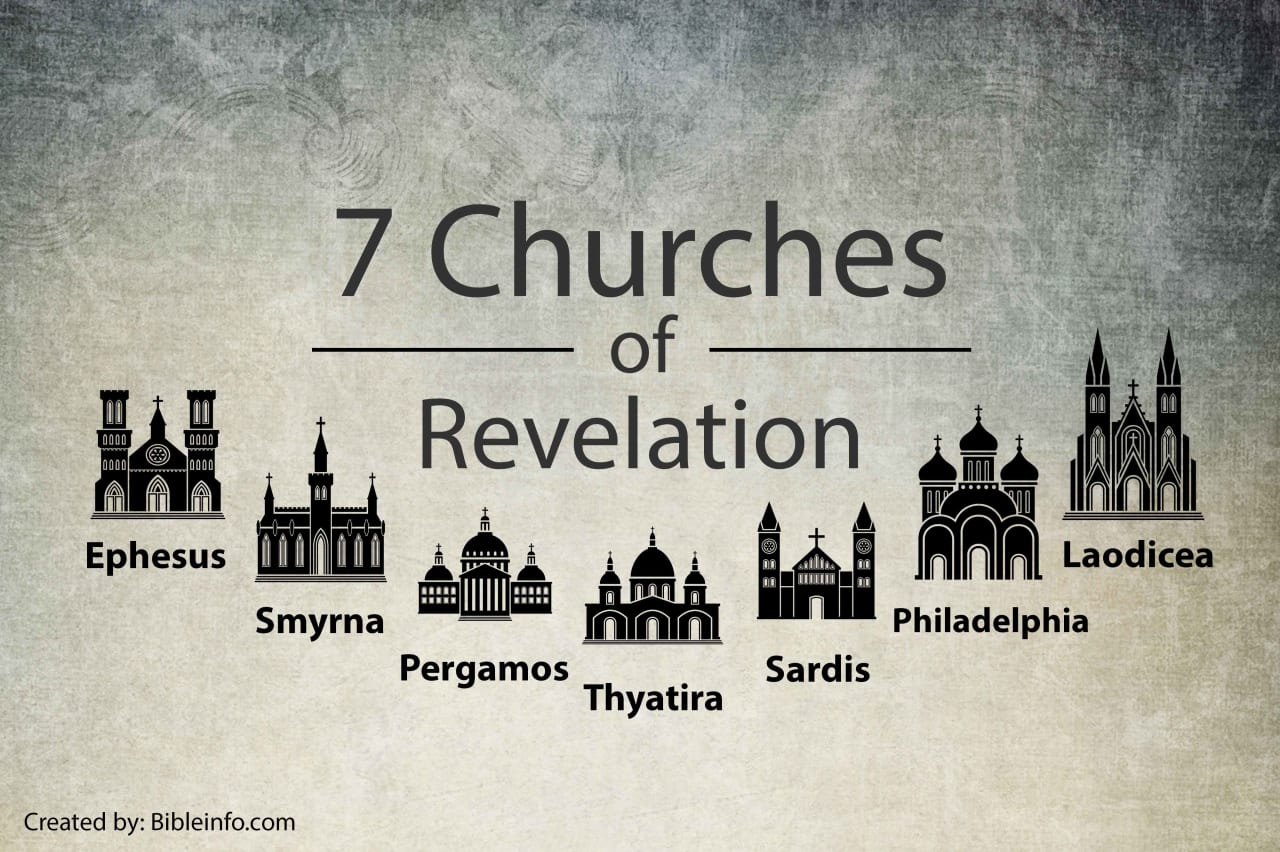 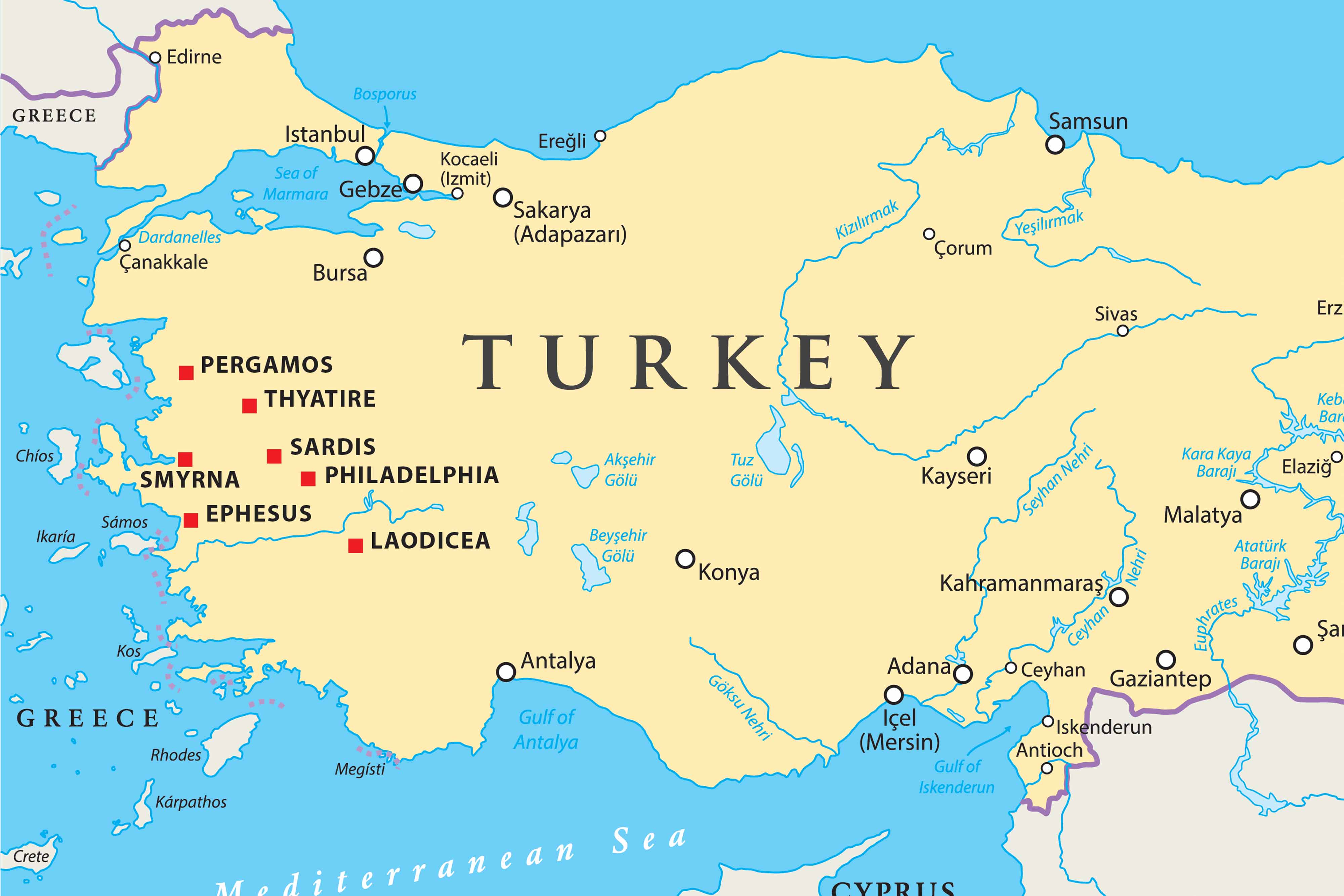 The Church of
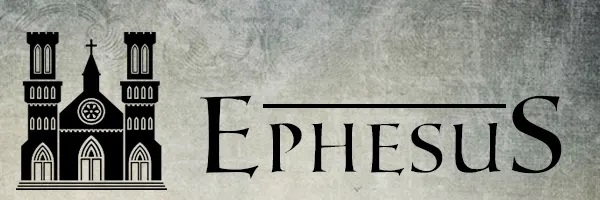 The significant introduction
They were doctrinally pure
Their love had worn off
The first of the rewards
How does that apply to me?
Jesus has the ultimate authority over His church!
Jesus knows our situations and actions!
We must defend the faith adamantly and accurately!
Love God first! Never let it wear off!
Reenergize your love with your works!
God faithfully rewards your faith!